Biyoteknoloji için Mikrobiyoloji 1
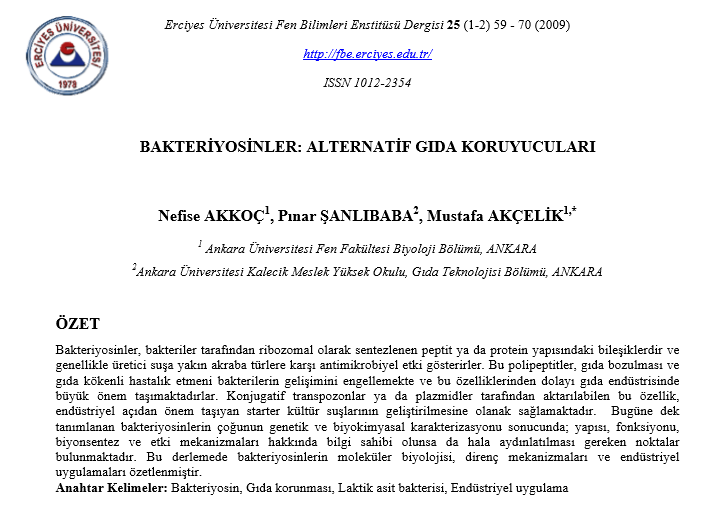